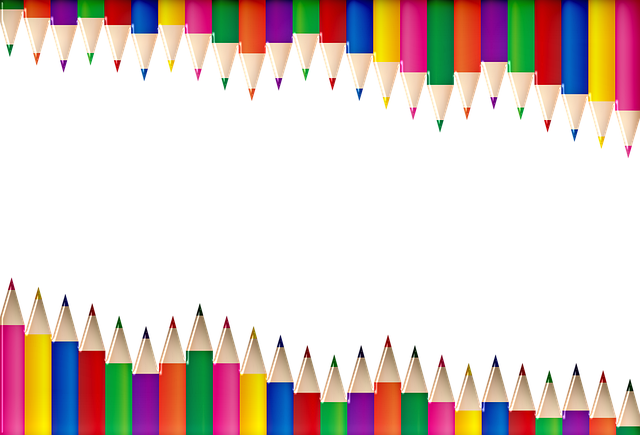 Clase 1ºA
@claseprimeroA
La mejor clase de primero del CEIP Lope de Vega. Somos muy compañeros y este curso hemos trabajado mucho a pesar de haber sido muy especial. Ha sido un curso genial.       #1ºA #cursocoronavirus2020
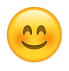 3984 siguiendo               4365 seguidores
Tweets		Tweets y respuestas		Multimedia
Picapiedra @picapiedramolon     6d
Mario @marioglobo     4d
Susana @susanapilar     4d
Rosita @rositapolir     7d
Susana @susanaguapa     8d
Pepe @pepeantón     9d
El mejor cumple celebrado con mi clase por videollamada.
Me he divertido mucho con las fichas locas de la profe.   1ºA
Las mejores recetas de galletas. Quiero más.    coronavirus
La mejor profe del cole.     coronavirus
Me gusta mucho pintar en plástica .   plásticamola
Los juegos de mesa molan para aprender.    jugarmolamucho
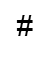 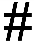 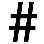 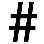 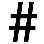